SVET LASEROV
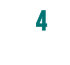 Laserová aplikácia: Energia
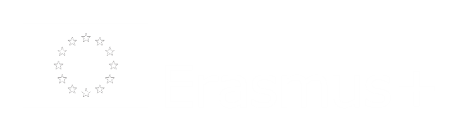 1
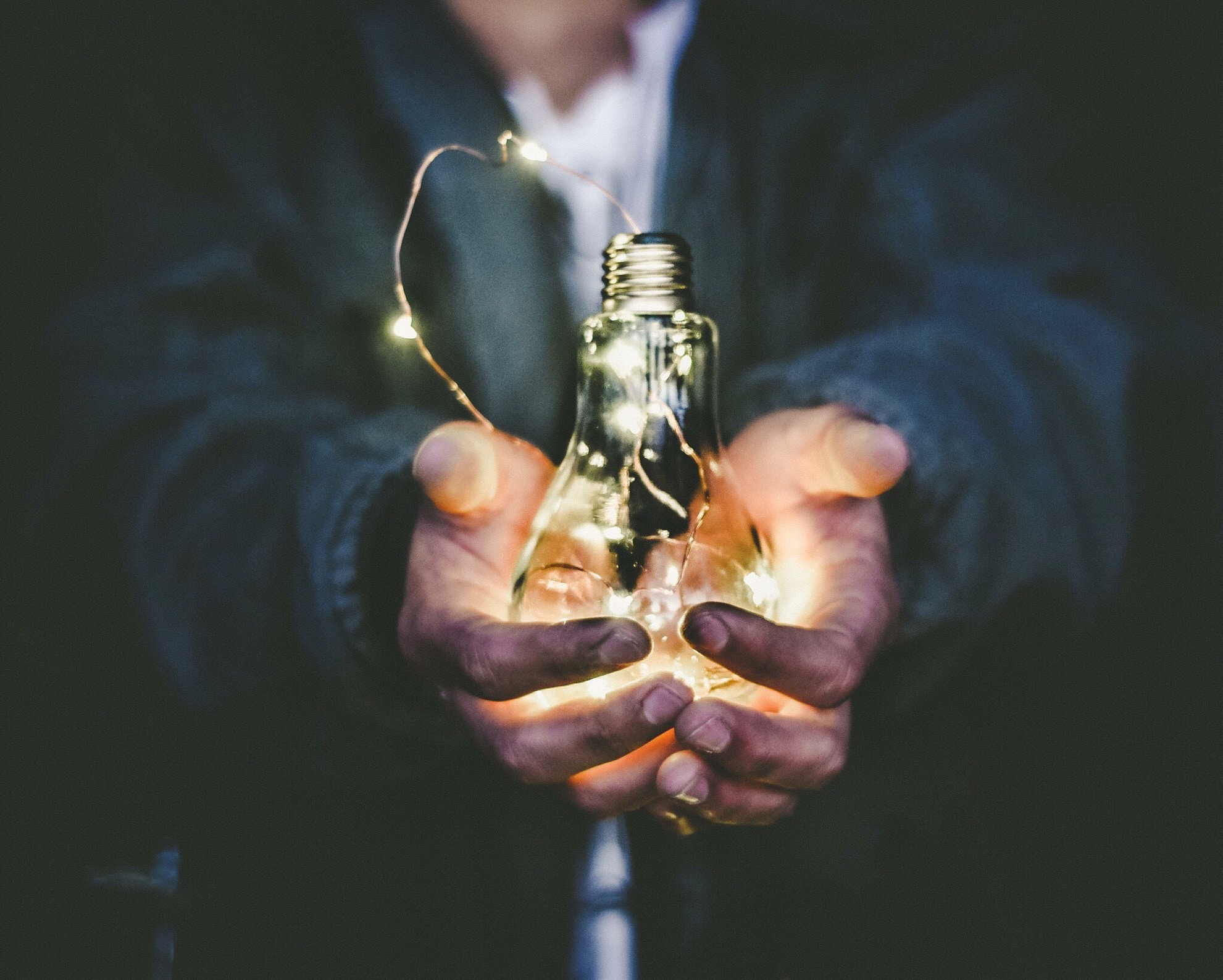 ENERGIA
V budúcnosti môžu laserové systémy s vysokým výkonom hrať významnú úlohu pri výrobe elektrickej energie.
2
ENERGIA
Laserová indukovaná jadrová fúzia sa skúma ako alternatíva k iným typom reaktorov s jadrovou syntézou.
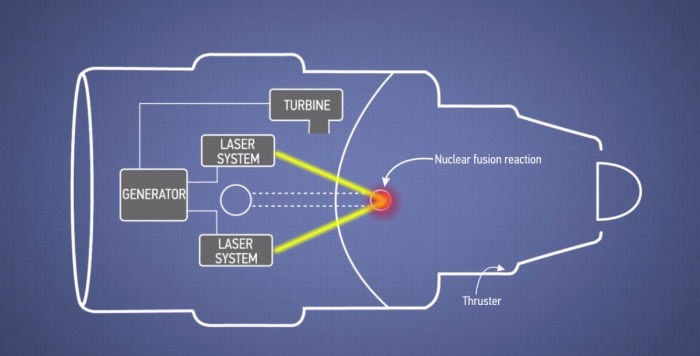 3
ENERGIA
Vysokovýkonné lasery sa môžu použiť aj na separáciu izotopov.
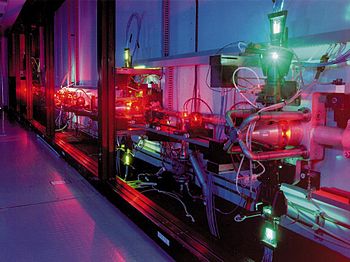 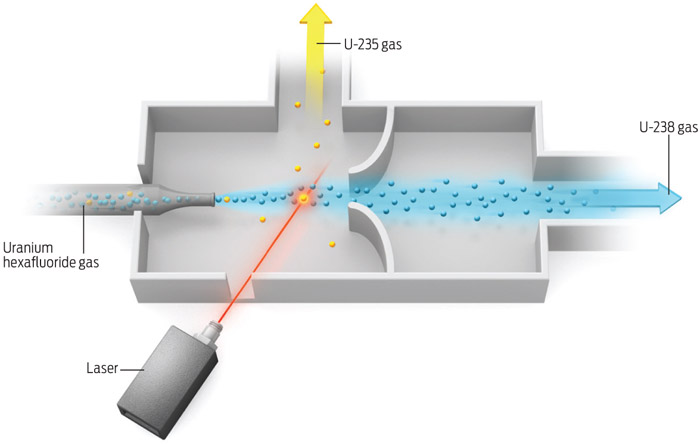 4
?
VÝBORNE!
Teraz môžete prejsť na ďalšiu tému...

 ARMÁDA!
5